,, Спортски парк“
АЈНОВЦЕ
Размишљамо о идеји пројекта.
Желимо ,,Спортски парк“!
Ово је наша идеја
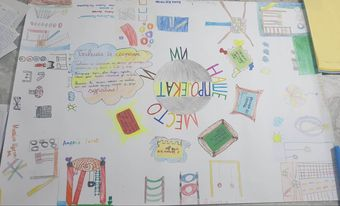 Заједно ћемо успети!
Јер ми смо тим!
Желимо овде спортски парк!
Вариоц је уз нашу помоћ завршио справе.
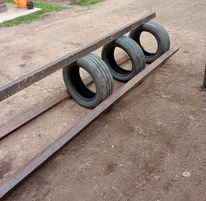 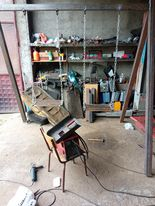 Бацимо се на посао!
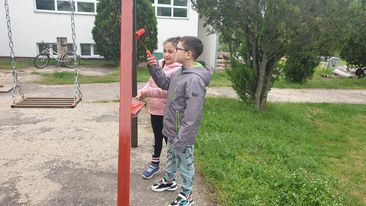 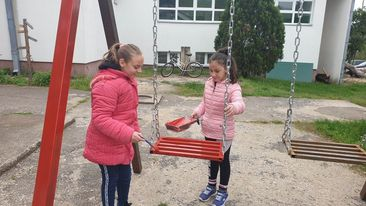 Настављамо сложно
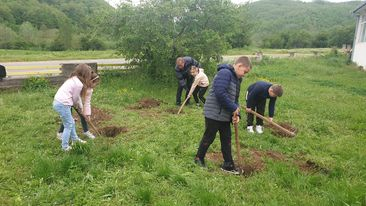 Баш смо се потрудили!
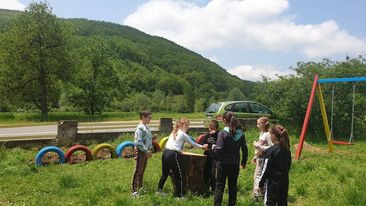 Замолили смо наставника да нам помогне око осликавања.
пре
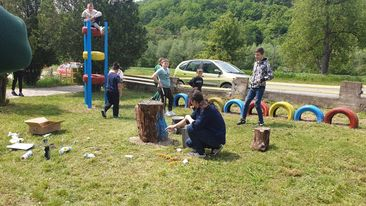 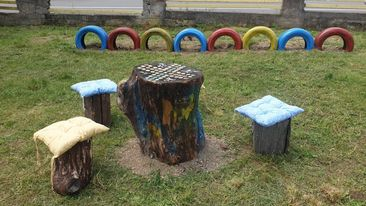 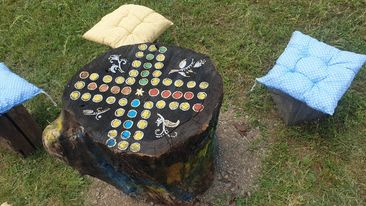 Заједно са наставником настављамо да улепшавамо нашу околину.
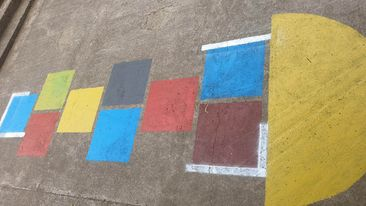 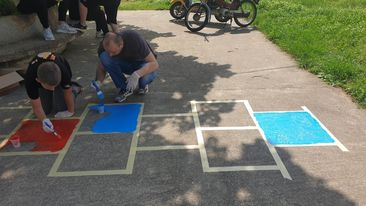 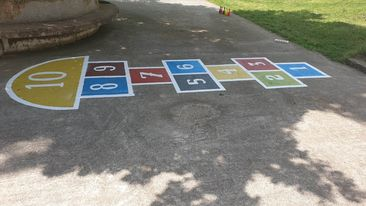 Пожелели смо Сунђер Боба и успели!
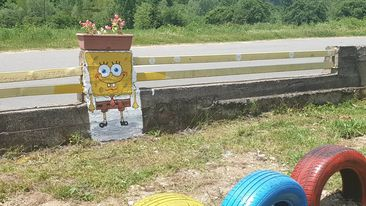 Сада хоћемо да засадимо цвеће.
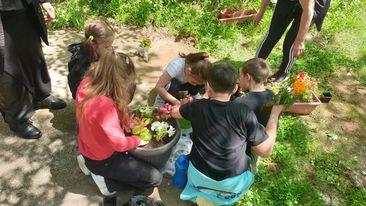 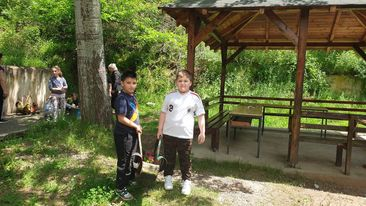 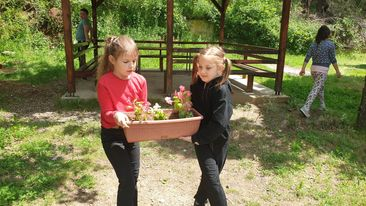 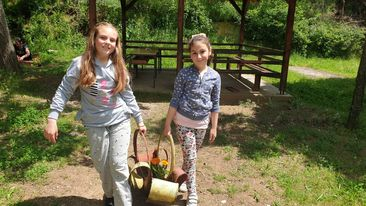 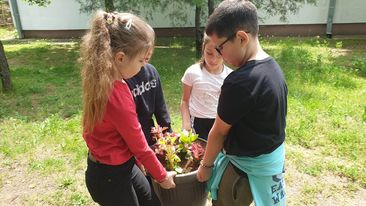 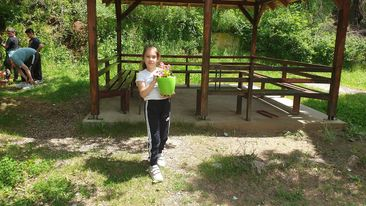 Сада овако изгледа
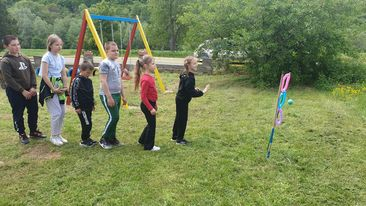 Идемо да вежбамо!
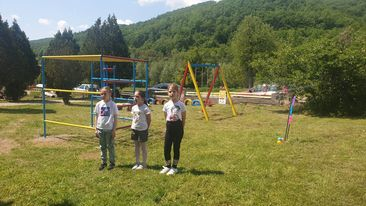 Упоређујемо
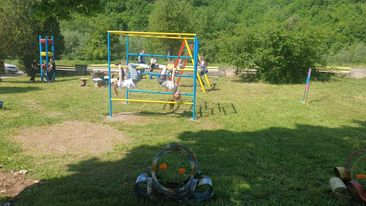 Хвала свима који су нам помогли!